Lifetime of 23Mg 7787 keV state (S2193)
1) Fit range
2) Bin width
3) Angular distribution
4) Bayesian analysis framework
5) Prior choices
Choice of priors
Summary of Nuclear Data from Literature
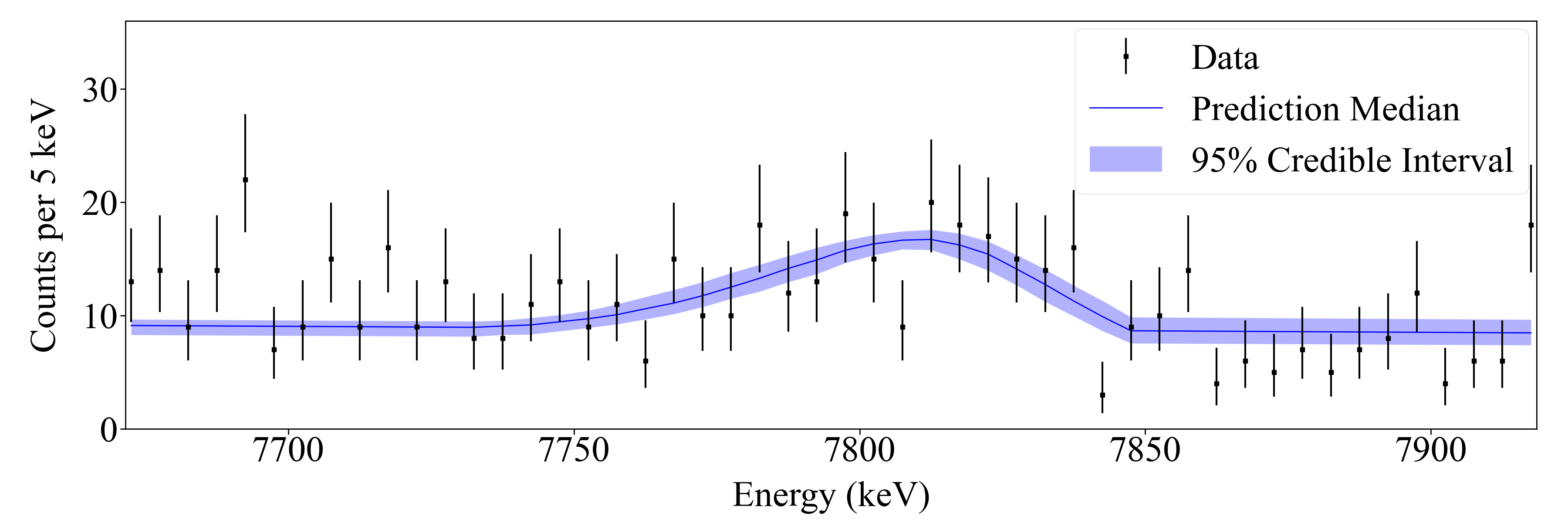 Gaussian Prior [Goldberg_Thesis2024]
Mean = 7335.1, Sigma = 0.9
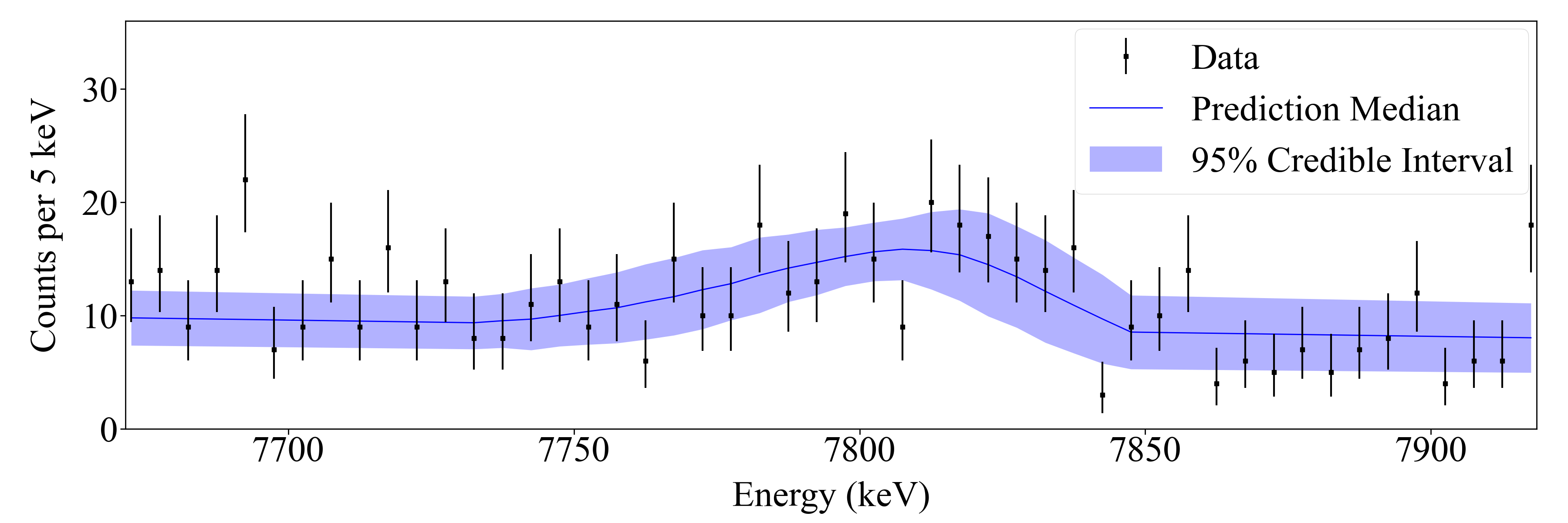 Uniform Prior:
[7331.5, 7336.0]
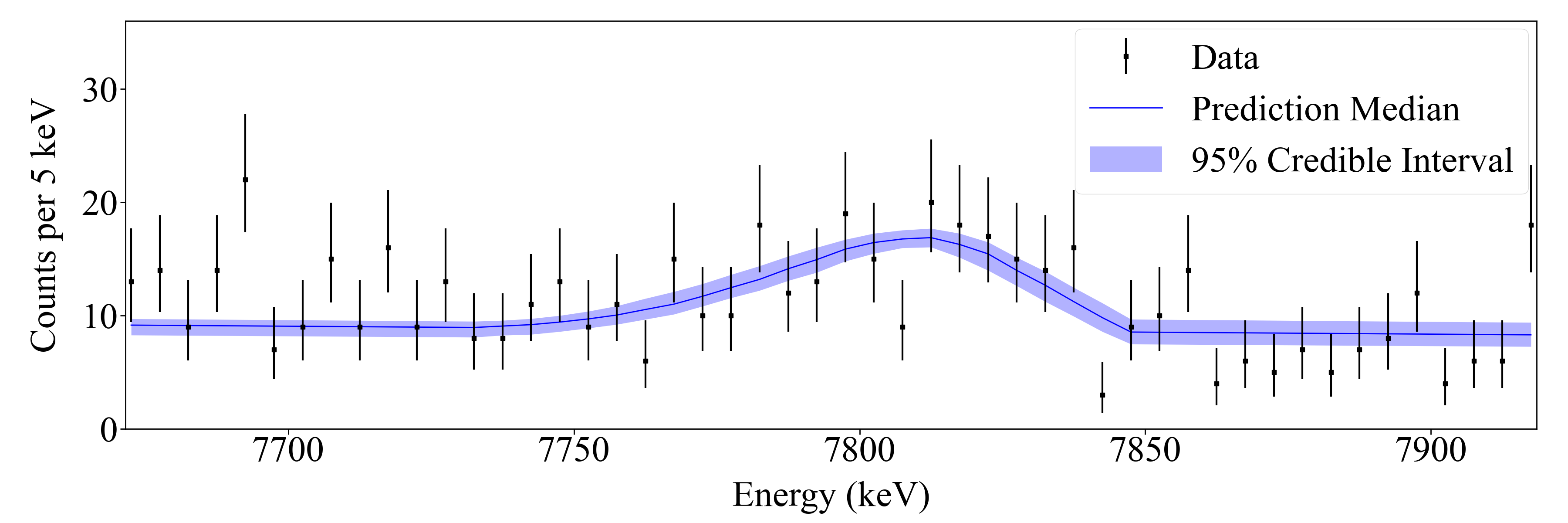 Gaussian Prior [Basunia_NDS2021]
Mean = 7333.2, Sigma = 1.1
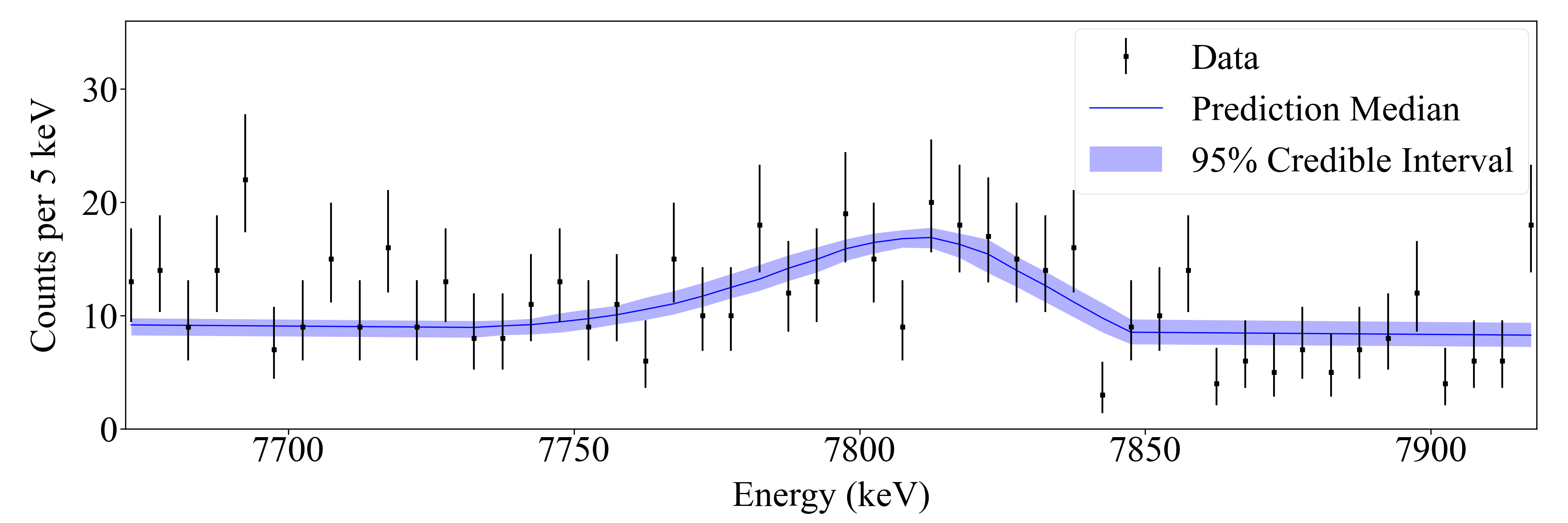 Bimodal Prior: [Sallaska_PRC2011] and [Jenkins_PRL2004]
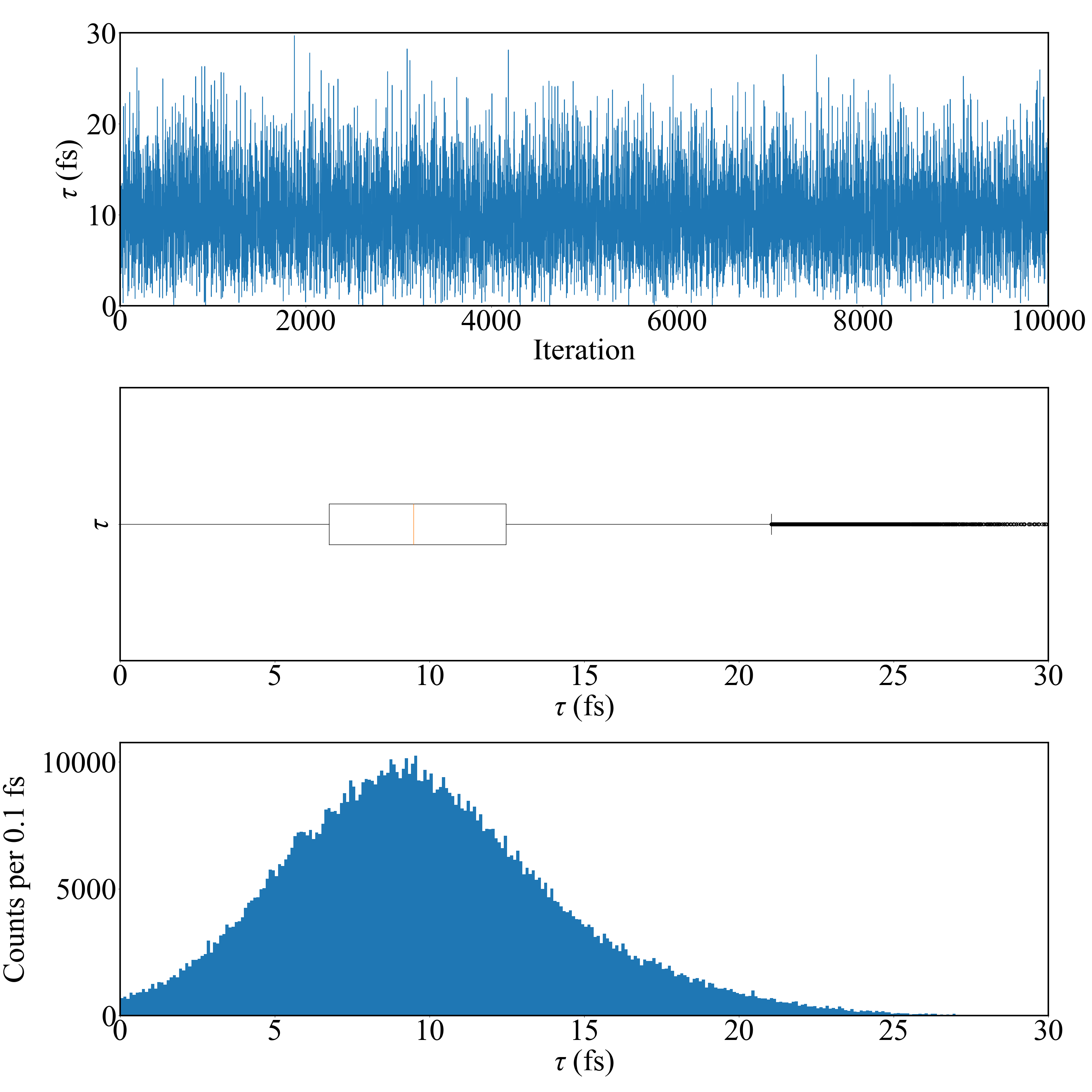 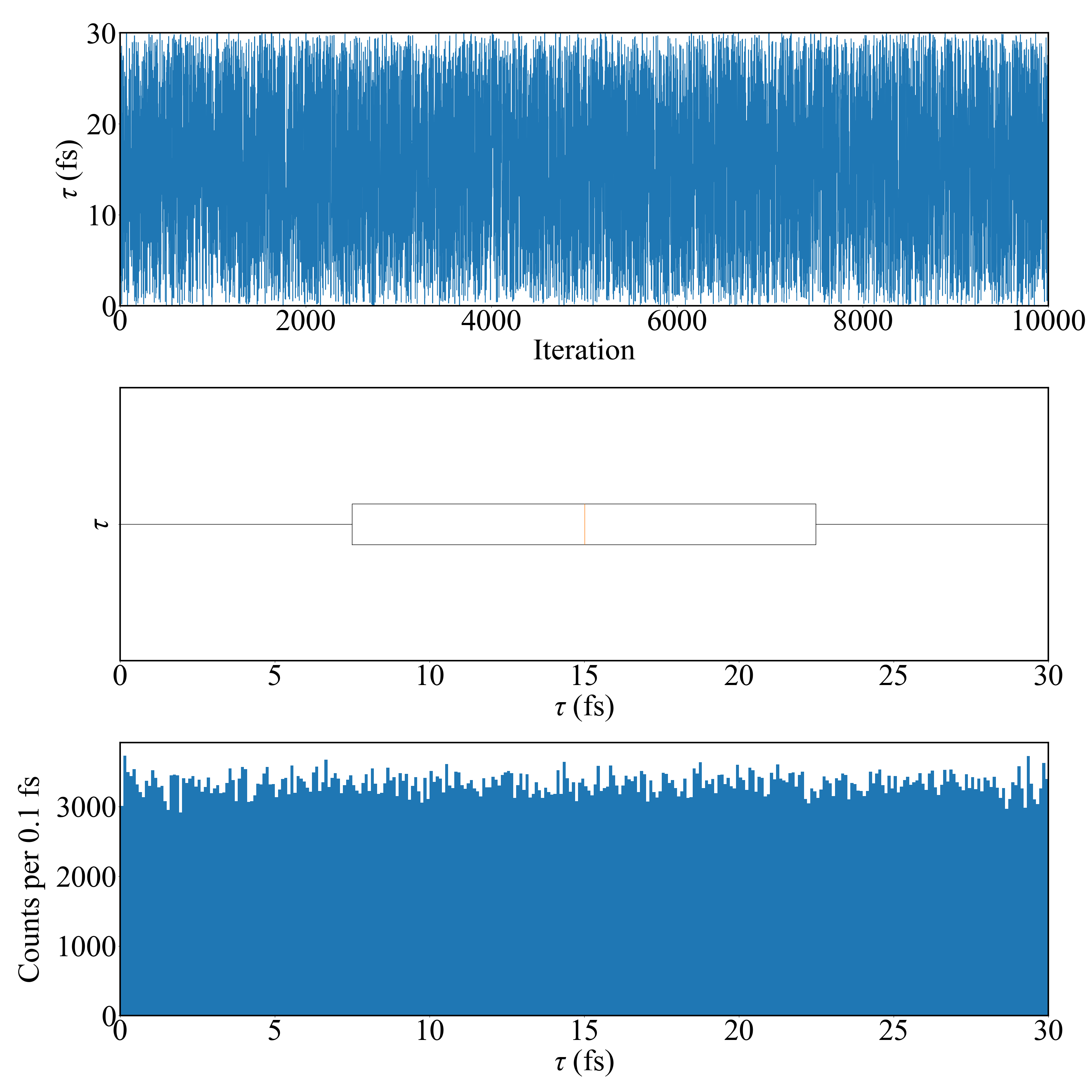 Emulation method: PCGP
Calibration method: directbayeswoodbury
Sampler: metropolis_hastings
Emulation method: PCGP
Calibration method: directbayeswoodbury
Sampler: metropolis_hastings
Eg prior: Lower bound Sallaska_PRC2011;
Higher bound Goldberg_Thesis2024
Tau = 15.014 +10.183 -10.200 fs
Eg prior: Goldberg_Thesis2024
Tau = 9.488 +4.589 -3.966 fs
Final Acceptance Rate:  0.23556
Final Acceptance Rate:  0.31992
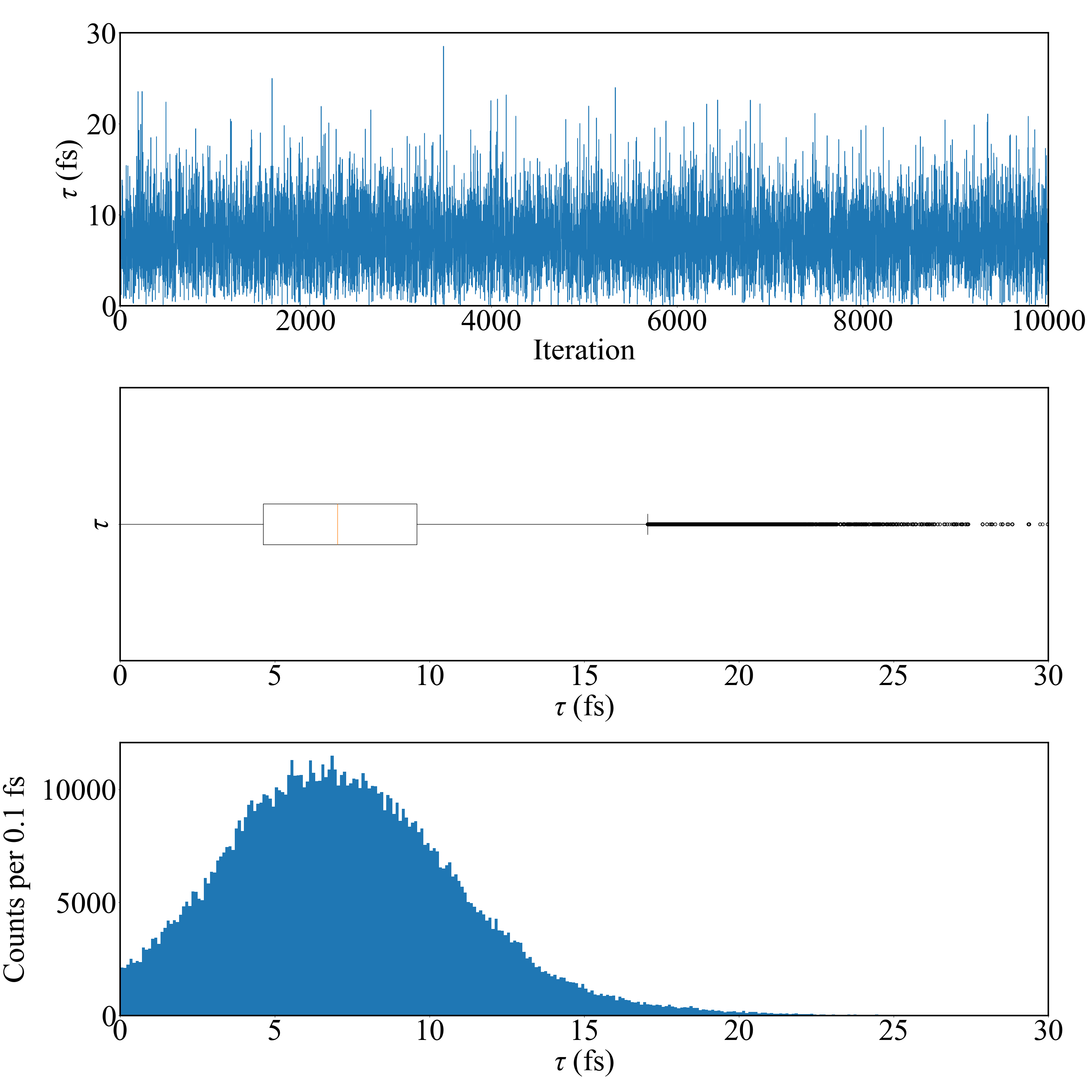 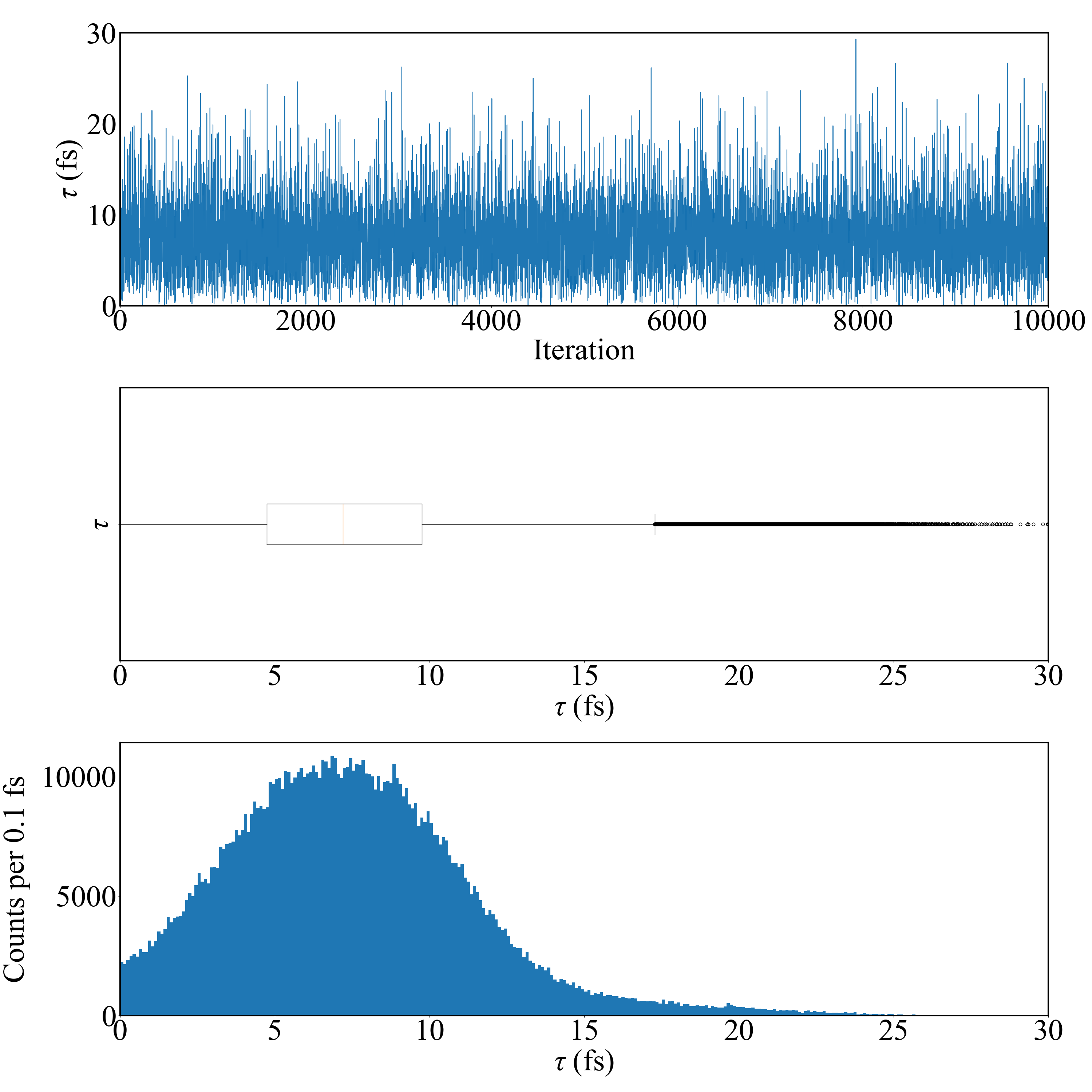 Emulation method: PCGP
Calibration method: directbayeswoodbury
Sampler: metropolis_hastings
Emulation method: PCGP
Calibration method: directbayeswoodbury
Sampler: metropolis_hastings
Eg prior: bimodal of Sallaska_PRC2011 and 
Jenkins_PRL2004
Tau = 7.204 +3.788 -3.563 fs
Eg prior: Basunia_NDS2021
Tau = 7.021 +3.828 -3.424 fs
Final Acceptance Rate:  0.21566
Final Acceptance Rate:  0.22487
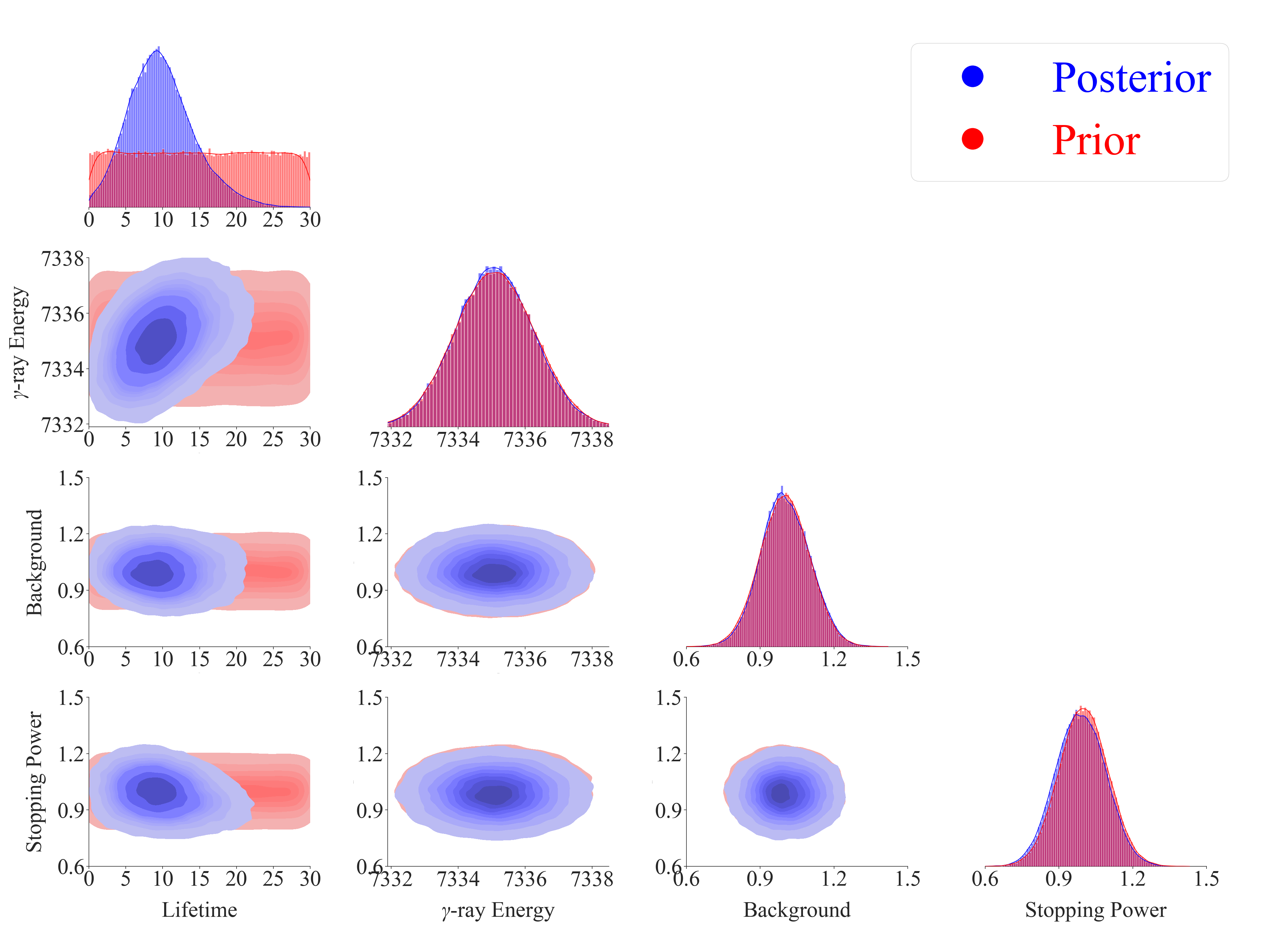 Gaussian Prior:
[Goldberg_Thesis2024]
Mean = 7335.1
Sigma = 0.9
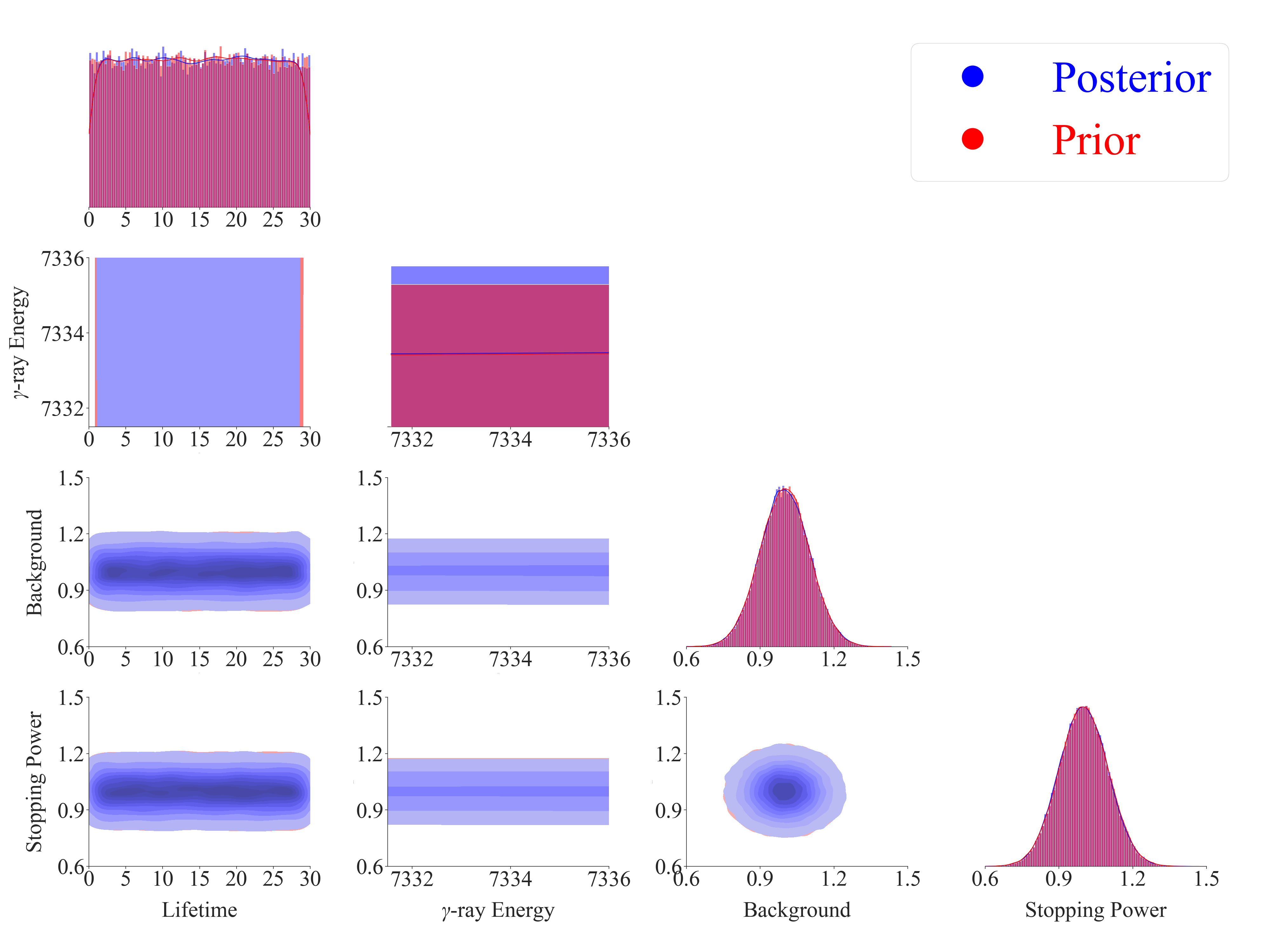 Uniform Prior:
[7331.5, 7336.0]
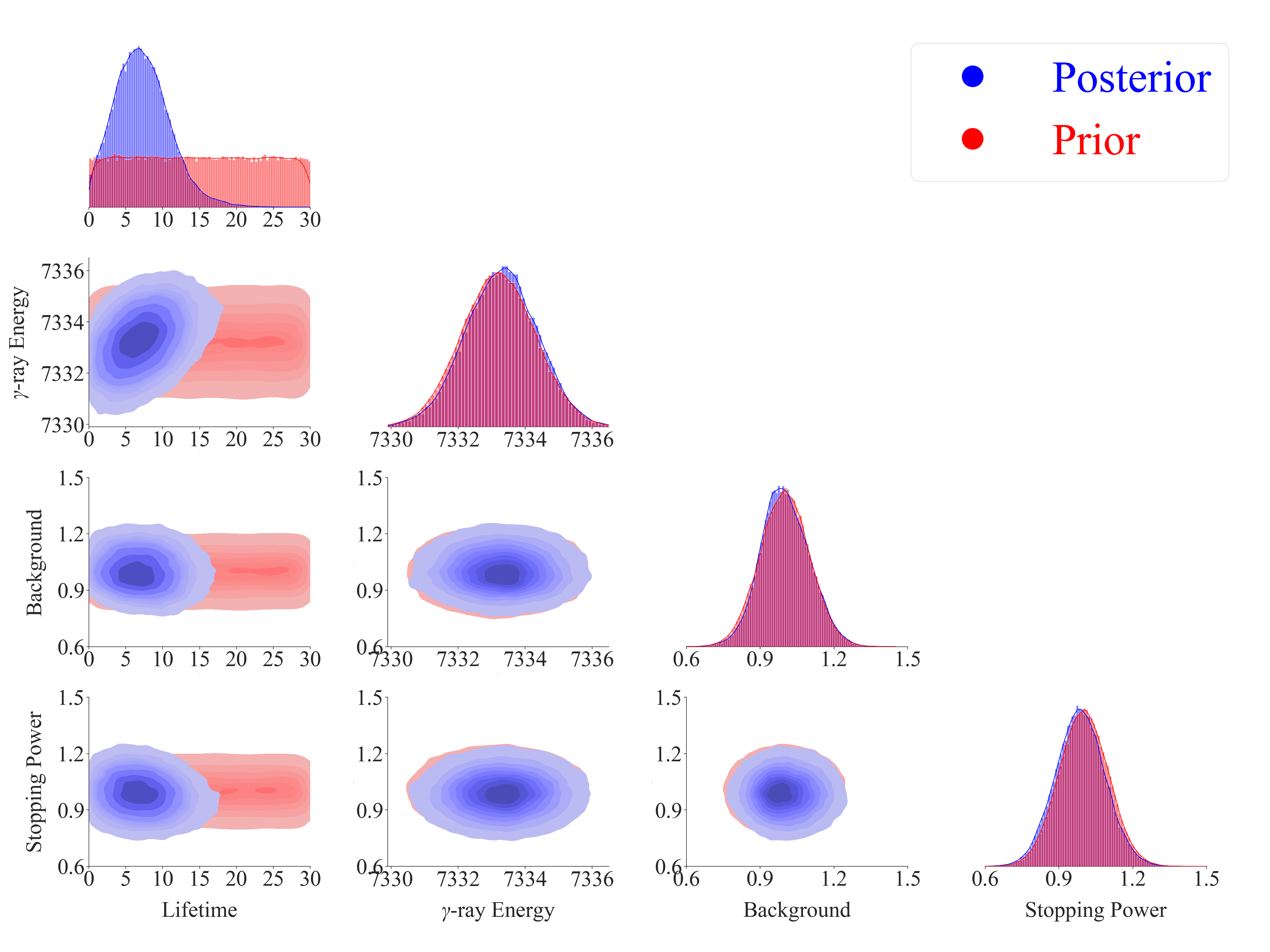 Gaussian Prior:
[Basunia_NDS2021]
Mean = 7333.2
Sigma = 1.1
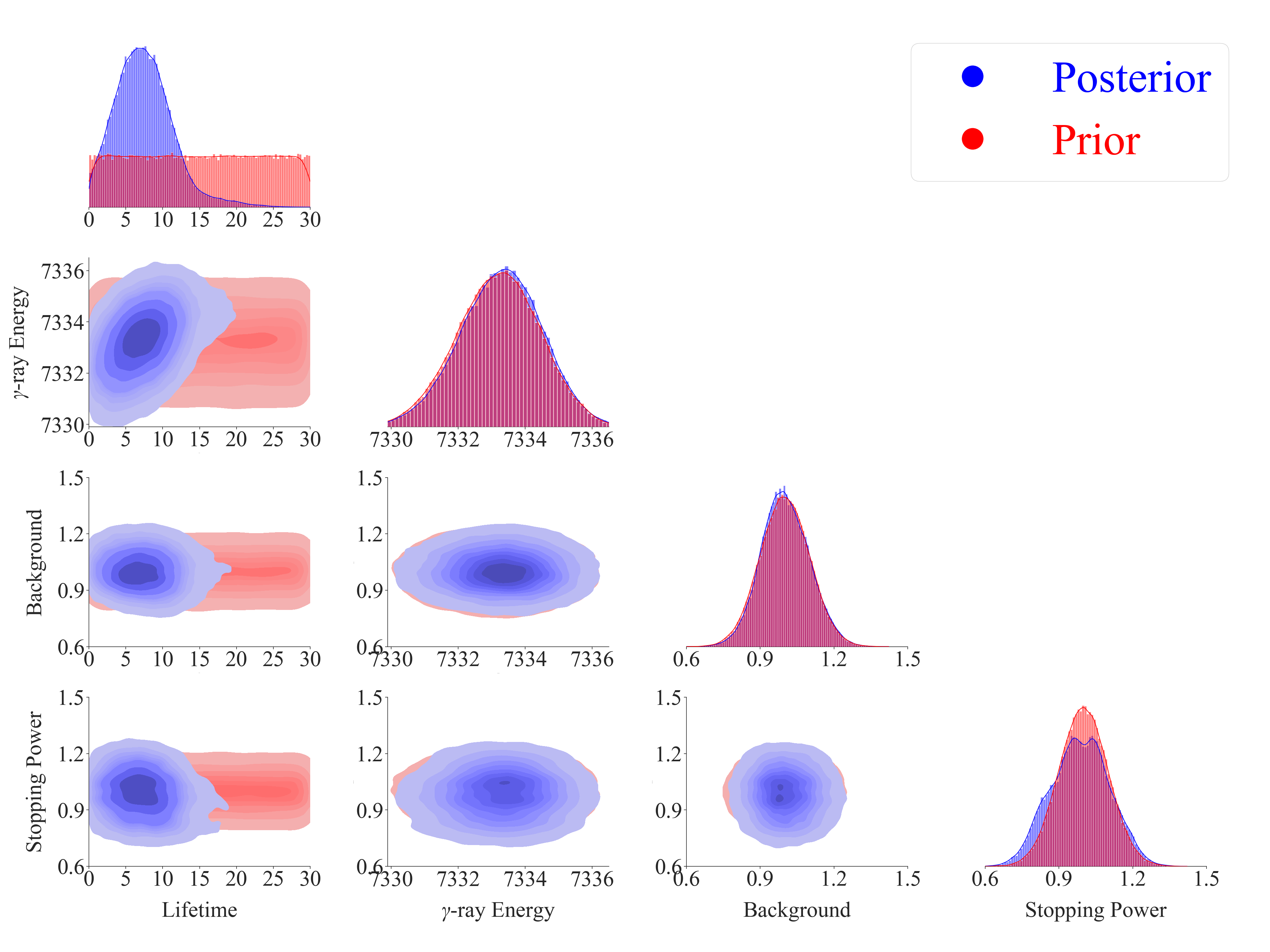 Bimodal Prior:
Mean = 7332.7, 7333.7
Sigma = 1.2, 1.1
Weight = 0.5, 0.5
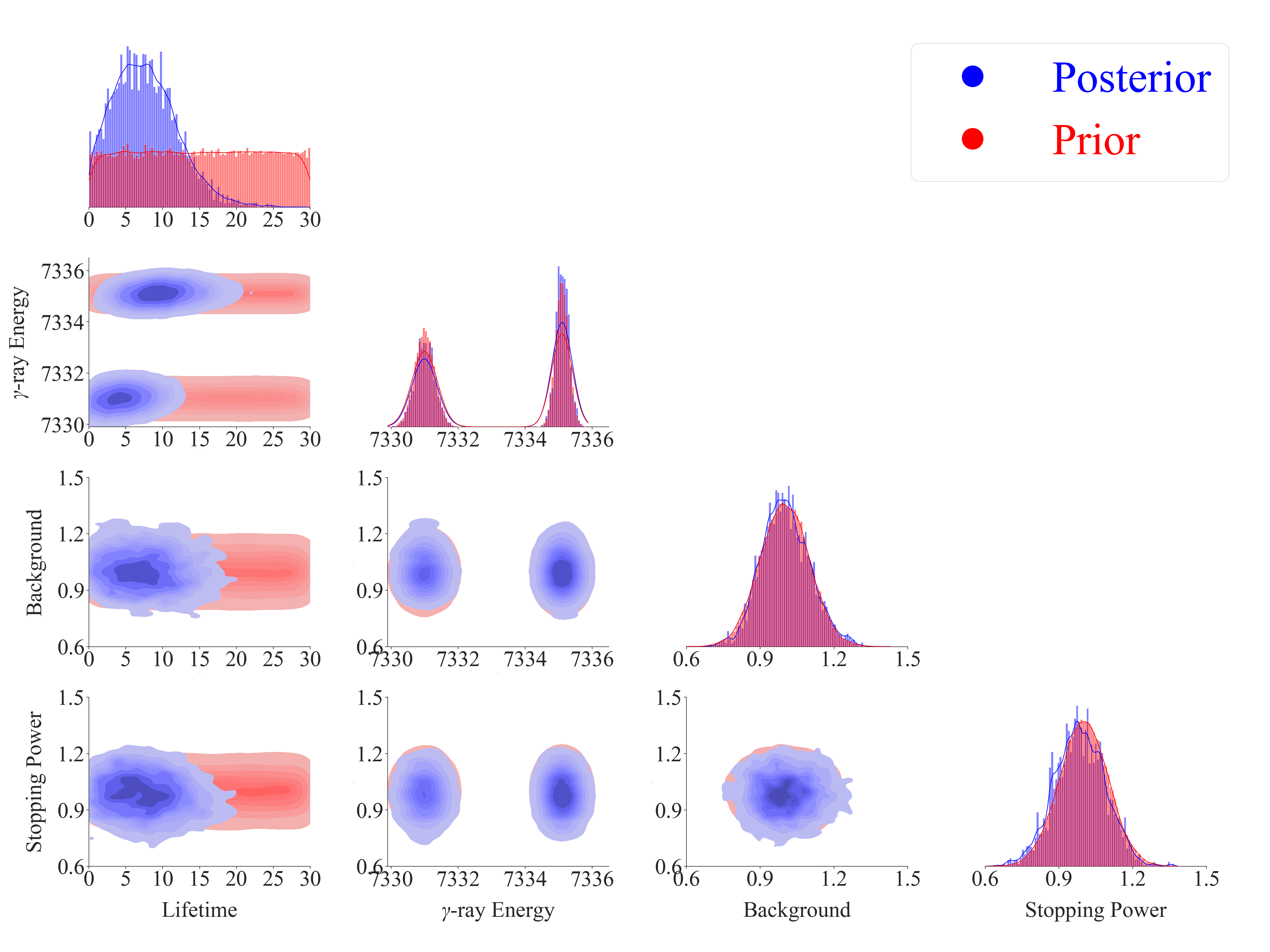 Tau = 7.432 +3.829 -3.776 fs
Test if Bimodal Prior works
Mean = 7331.0, 7335.1
Sigma = 0.3, 0.2
Weight = 0.5, 0.5
Emulation method: PCGP
Calibration method: directbayeswoodbury
Sampler: metropolis_hastings
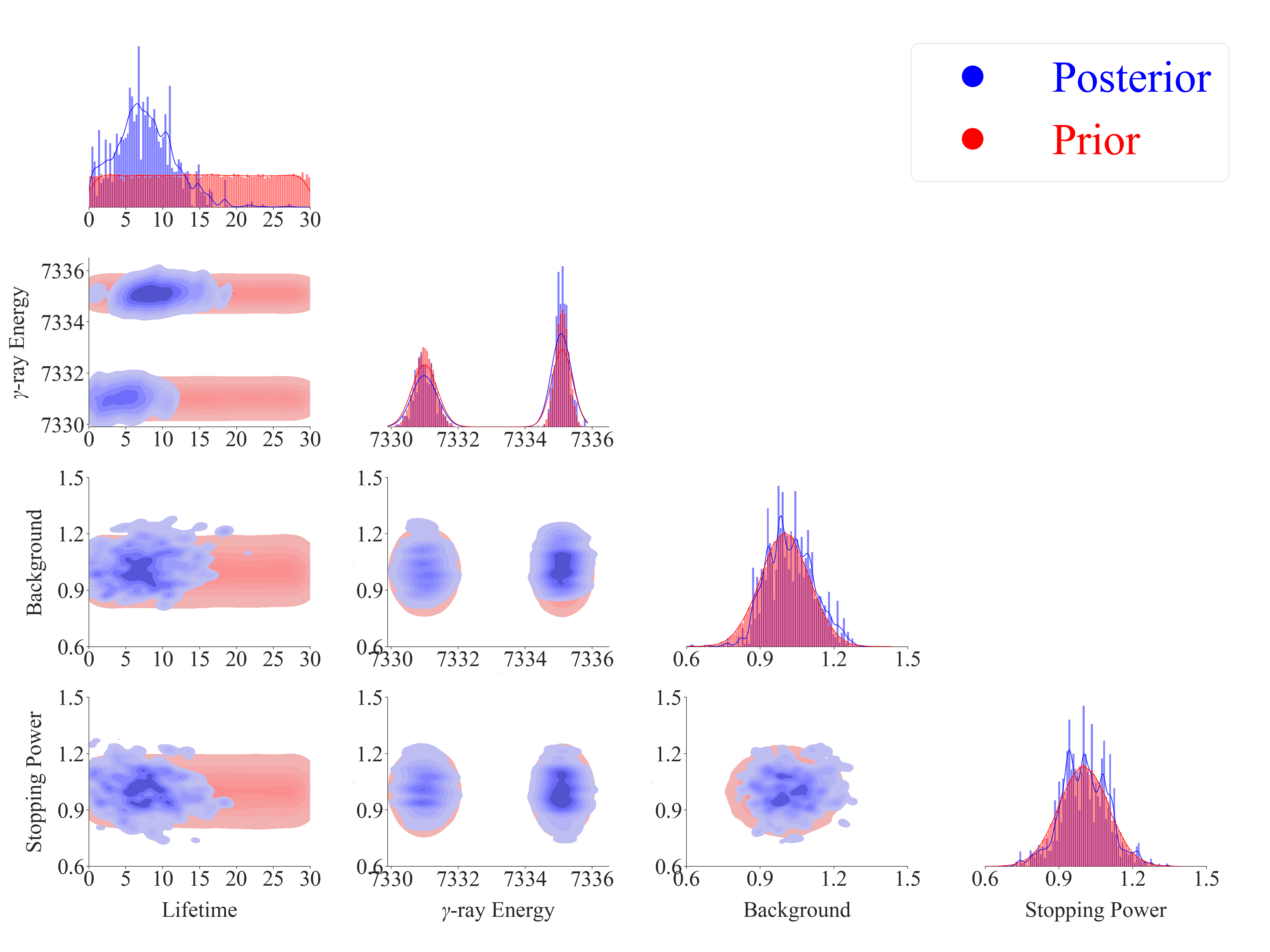 Tau = 7.318 +4.510 -4.062 fs
Test if Bimodal Prior works
Mean = 7331.0, 7335.1
Sigma = 0.3, 0.2
Weight = 0.5, 0.5
Emulation method: PCGP
Calibration method: directbayeswoodbury
Sampler: PTLMC
PTLMC is supposed to be suitable for handling multimodal distributions.